Krakatoa.
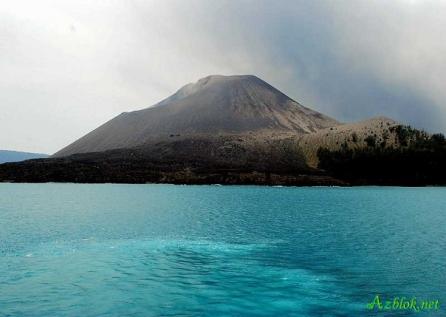 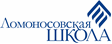 Krakatoa is a great volcano 
on the island of Krakatoa
between Java and Sumatra 
in present day in Indinesia.
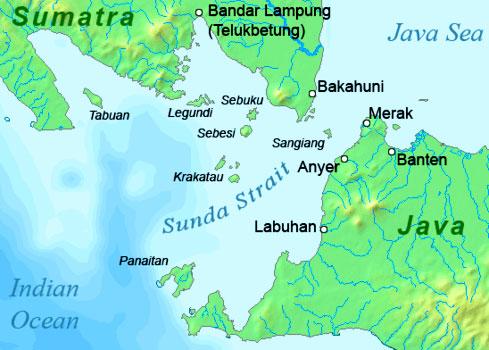 Island of Karakatoa
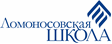 History of the volcano.
On August, 26th 1883 the volcano erupted.
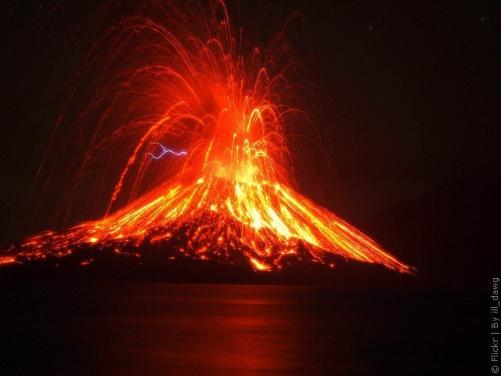 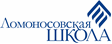 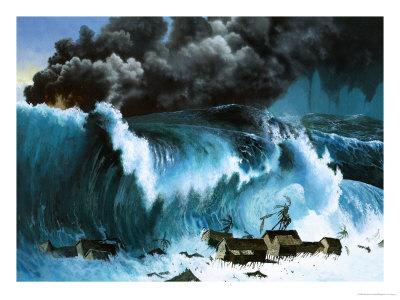 There were big waves 
            in the sea.
They were 15 metres high 
and travelled 13,000 km
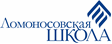 Dust from the volcano travelled all around the world.
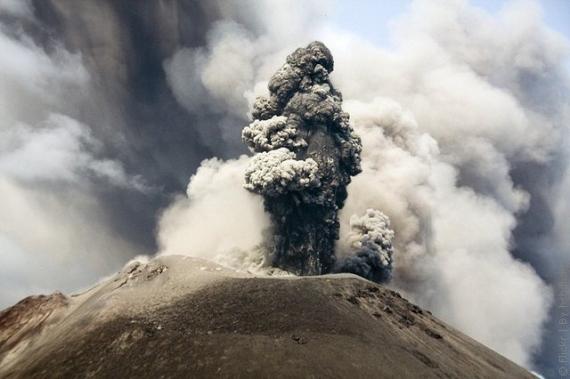 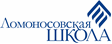 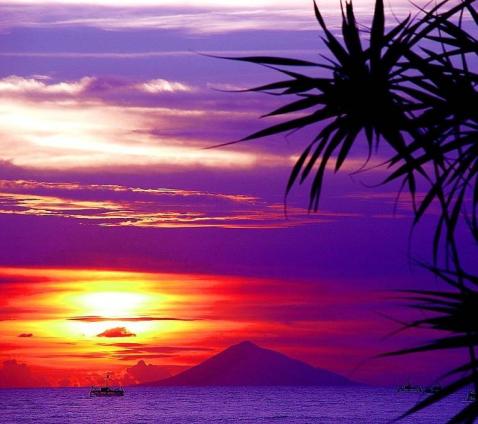 For three years people saw colourful bright sunsets.
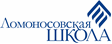 Everything was buried 
under a thick layer of ash.
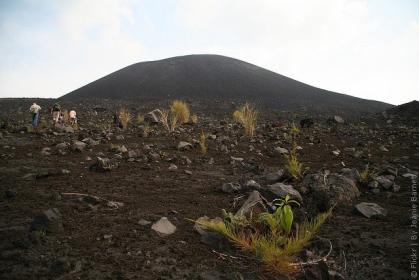 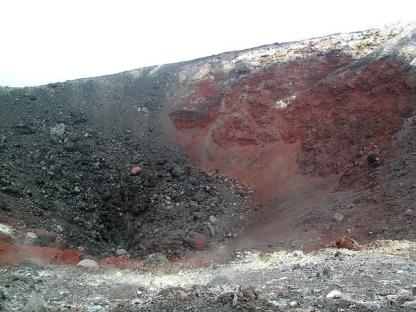 Plants and animal life
didn’t begin in these 
islands for nearly 
five years.
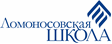 In 1928 a new island appeared.
It started to grow bigger and bigger.
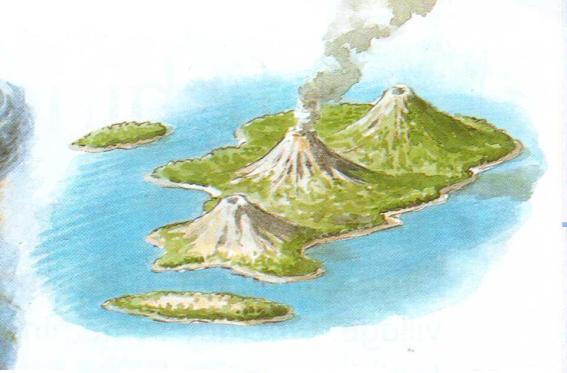 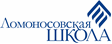 All about volcanoes.
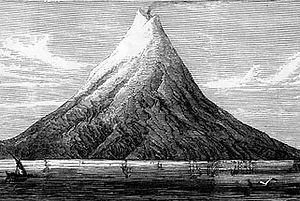 The history of Krakatoa
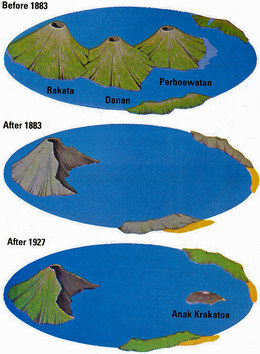 ash
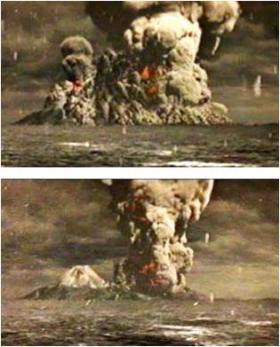 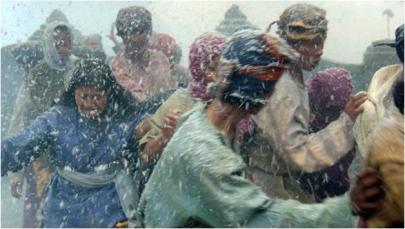 Colourful sunset
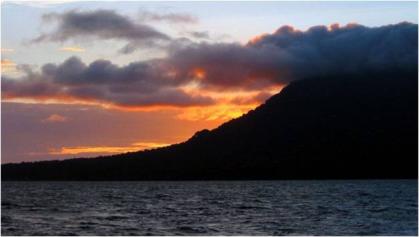 eruption
Pumice
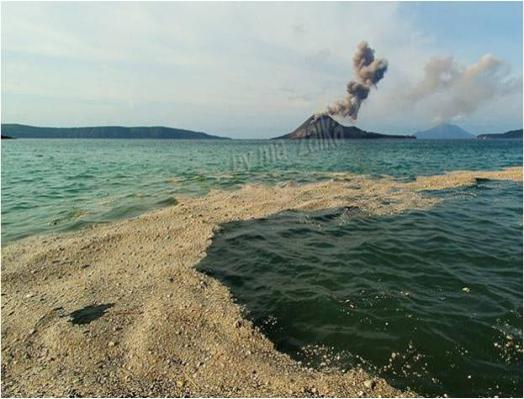 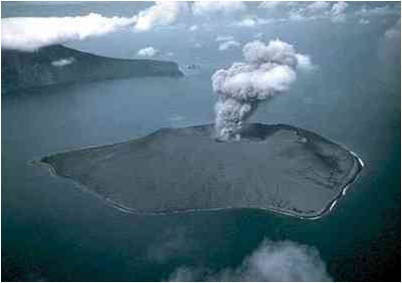 There are extinct volcanoes.
We think they can’t erupt again.
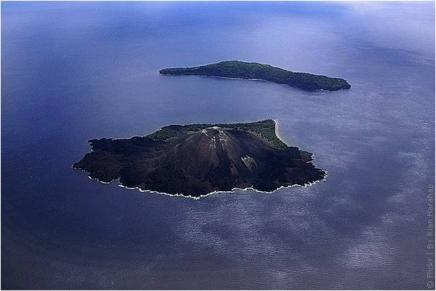 There are also dormant volcanoes.
These volcanoes are sleeping.
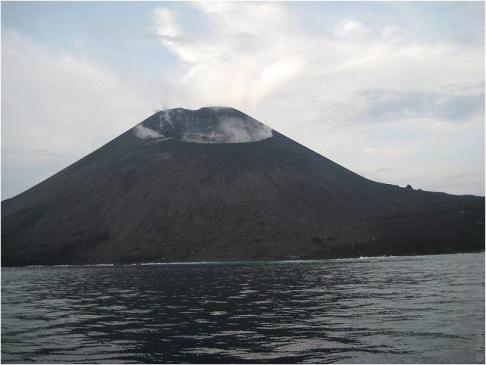 There are active volcanoes,
 because they erupted in the past
 and they can erupt again.
Krakatao was a small , beautiful island in Indonesia.
The volcano destroyed most of the island.
The waves in the sea were 15 metres high.
About 36,000 people died.
For three years people saw beautiful bright sunsets.
In 1928 a new island appeared.
Krakatoa is an active volcano. 
 People of Indonesia are in danger now!